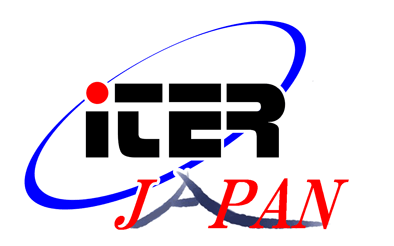 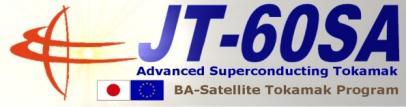 Recent progress on R&D toward Neutral Beam Injector
 for ITER and JT-60SA
Rapporteur; Hiroyuki TOBARI 
(Japan Atomic Energy Agency)
(FIP/2-5Ra)	Development of DC ultra-high voltage insulation technology for ITER NBI	H. Tobari et al., (JAEA)(FIP/2-5Rb)	Progress in long pulse production of powerful negative ion beams	for JT-60SA and ITER	A. Kojima et al., (JAEA)
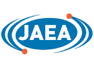 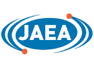 25th IAEA FEC
13-18 Oct. 2014, St. Petersburg, Russia
1
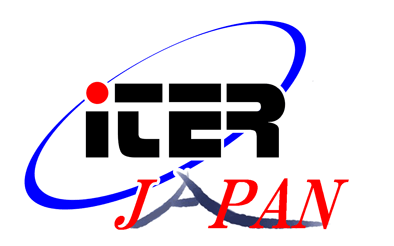 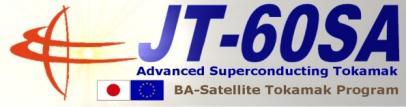 Target and status on NBIs for ITER and JT-60SA
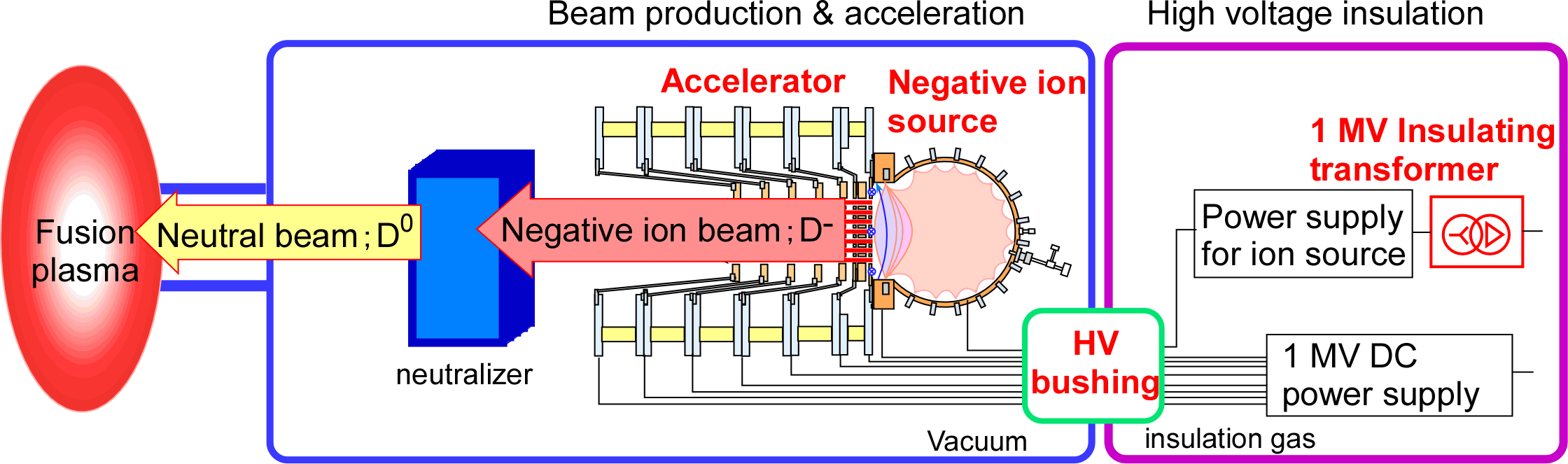 2
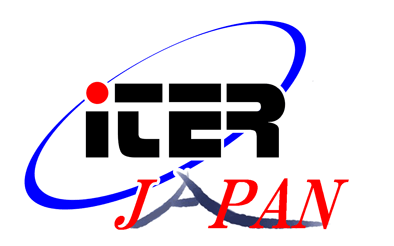 1 MV insulating transformer
【Function of the insulating transformer】
To feed AC power to the PS for negative ion source at DC 1 MV potential.
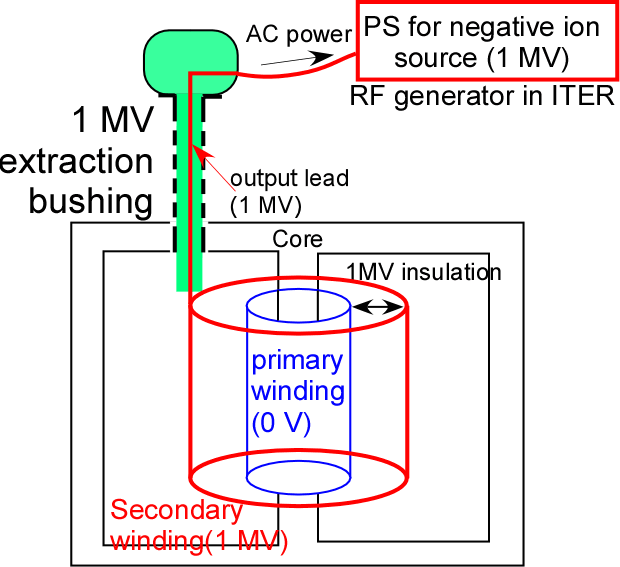 Extraction bushing
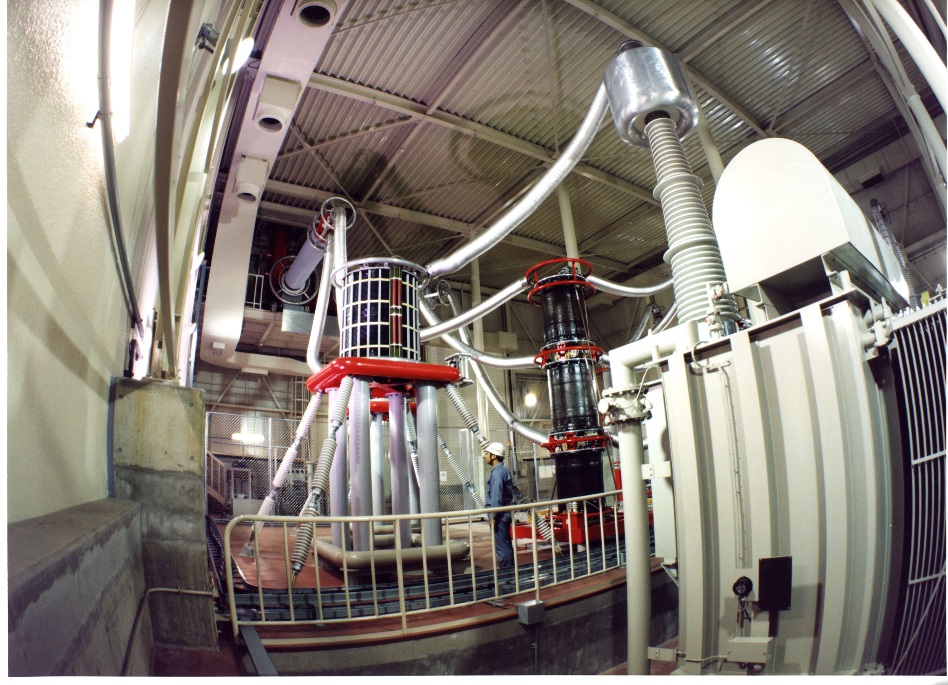 AC power
~2.5 m
transformer
Insulating transformer for JT-60U (DC 500 kV, 10 s)
A bushing extracting output lead at 1 MV from the transformer to the air is needed.
(Issue) f=2 m, H=10 m insulator is required for 1 MV in ITER.
 No existing manufacturing facility.
3
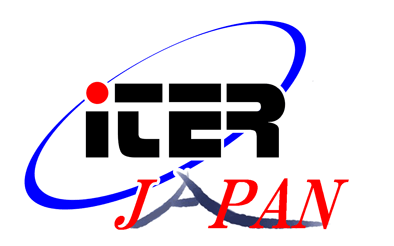 New 1 MV bushing
【New device】 Composite bushing
Condenser bushing(porcelain + aluminum foil + oil-immersed paper)
Combined with
Simple FRP tube
Small condenser bushing
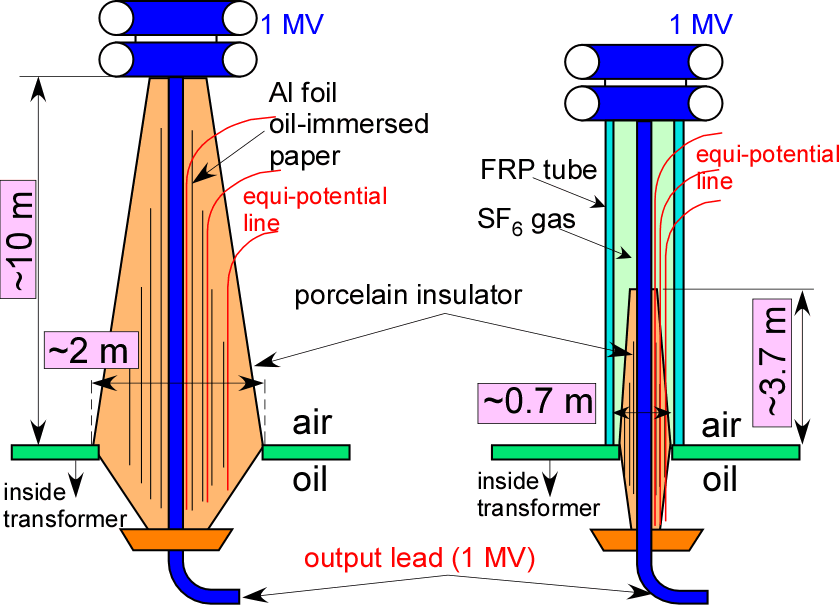 Coax. of
Air insulation
outside
Air insulation
outside
@0.4 MPa
SF6 gas insulation
inside
Oil insulation
inside
The 1 MV bushing with manufacturable parts has been newly devised.
Not manufacturable
with manufacturable parts
4
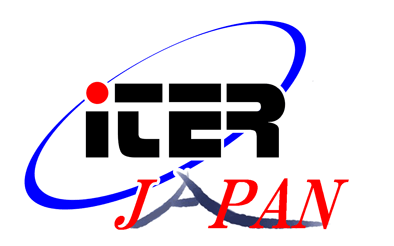 1 MV insulating transformer mockup
The 1 MV insulating transformer mockup has demonstrated stable insulation of 1.2 MV for 1 hr　(including 20 % margin of rated voltage).
The ITER requirement was achieved.
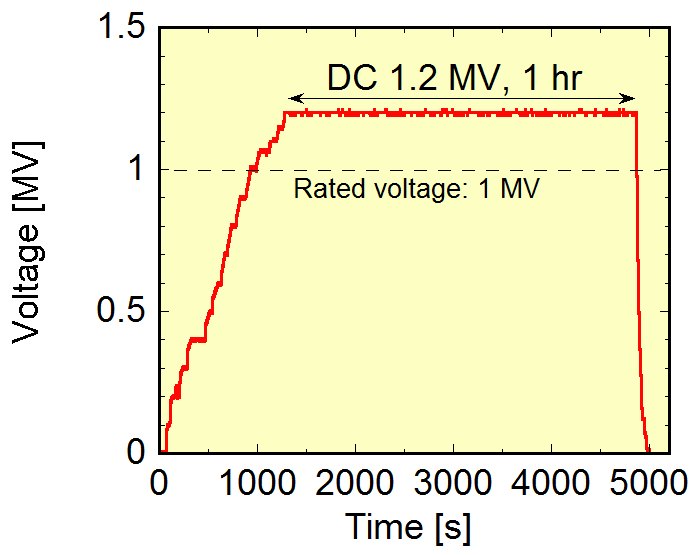 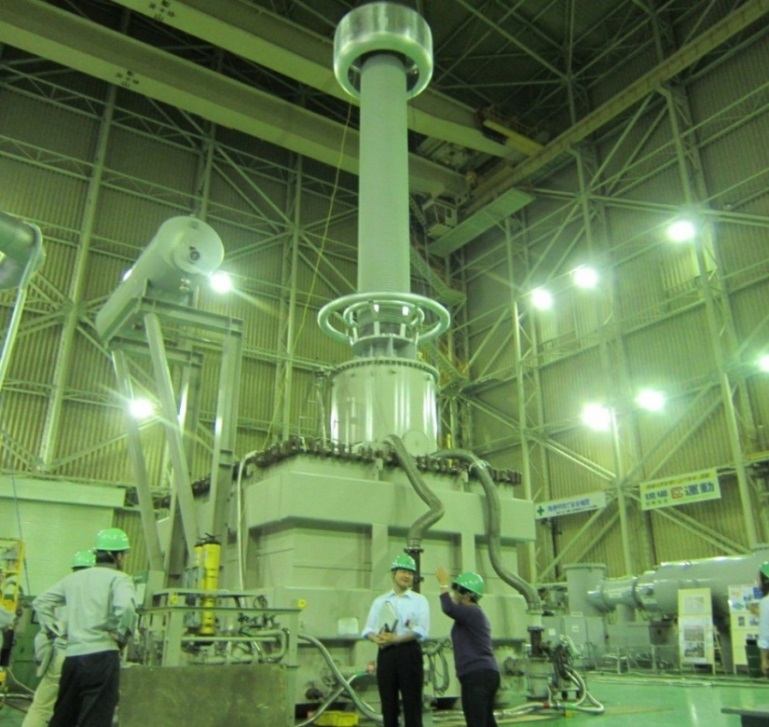 Composite
 bushing
Transformer
The 1 MV insulating transformer has been successfully developed for ITER.
5
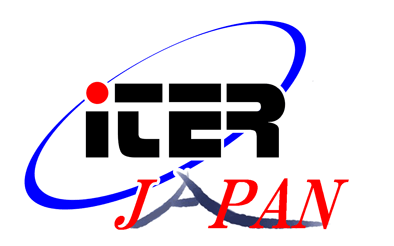 HV bushing
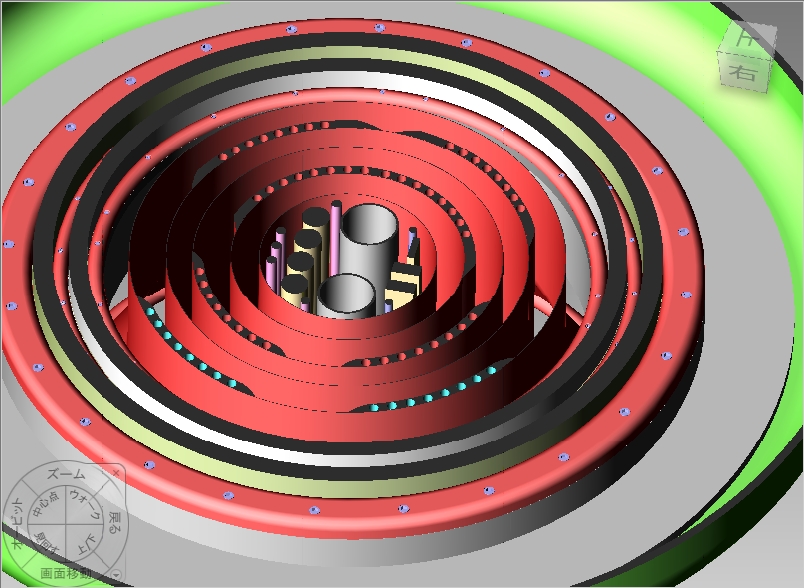 Cooling water pipes
An insulating feedthrough to transmit 1 MV.
Tritium and vacuum boundary.
The world’s largest ceramic ring is utilized as five-stage insulator (FEC2010).
Transmission line
Cross sectional view
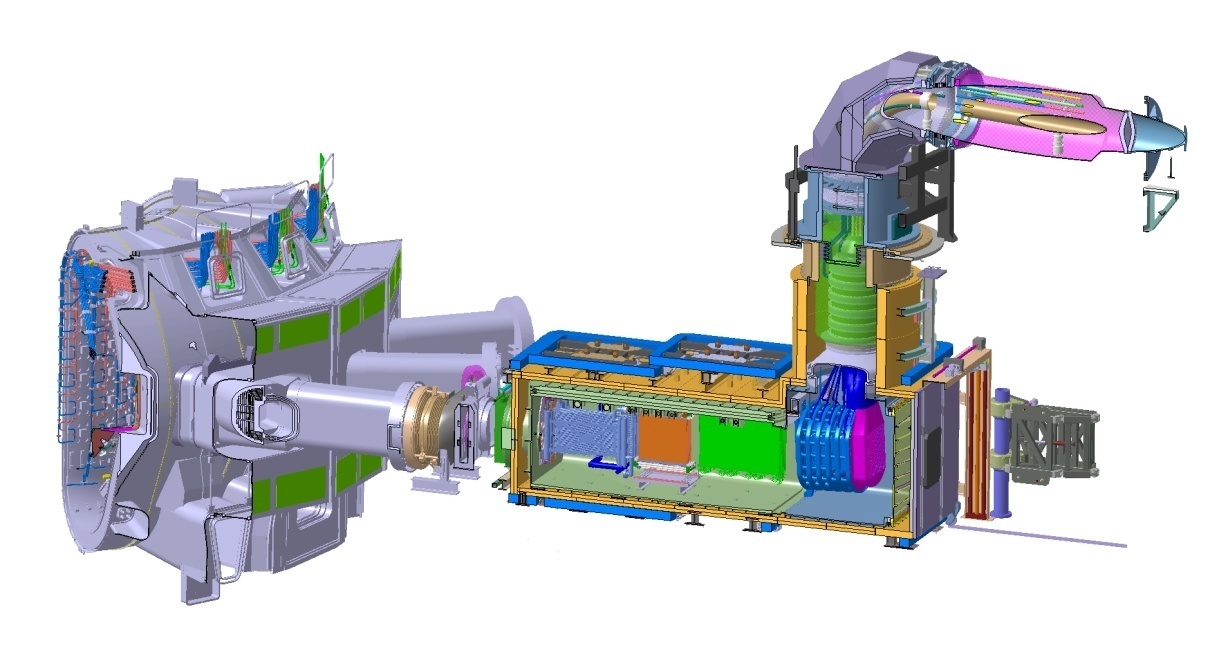 Conductors
SF6
1MV
200kV
800kV
f1.46 m
400kV
600kV
~70mm
HV bushing
to Tokamak
D0 beam
D-
Vacuum
Beam source
All conductors and pipes at five different potentials (200 kV~1 MV), electrically shielded by five coaxial cylindrical screen (e.g. f=500 mm, H=3.6 m), in a single vacuum space in order to minimize the tritium boundary.

Even with the world’s largest ceramic ring (f1.46 m I.D.), insulation distance of each gap is no more than around 70 mm.
6
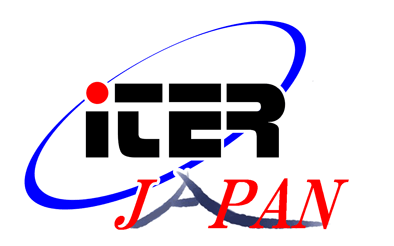 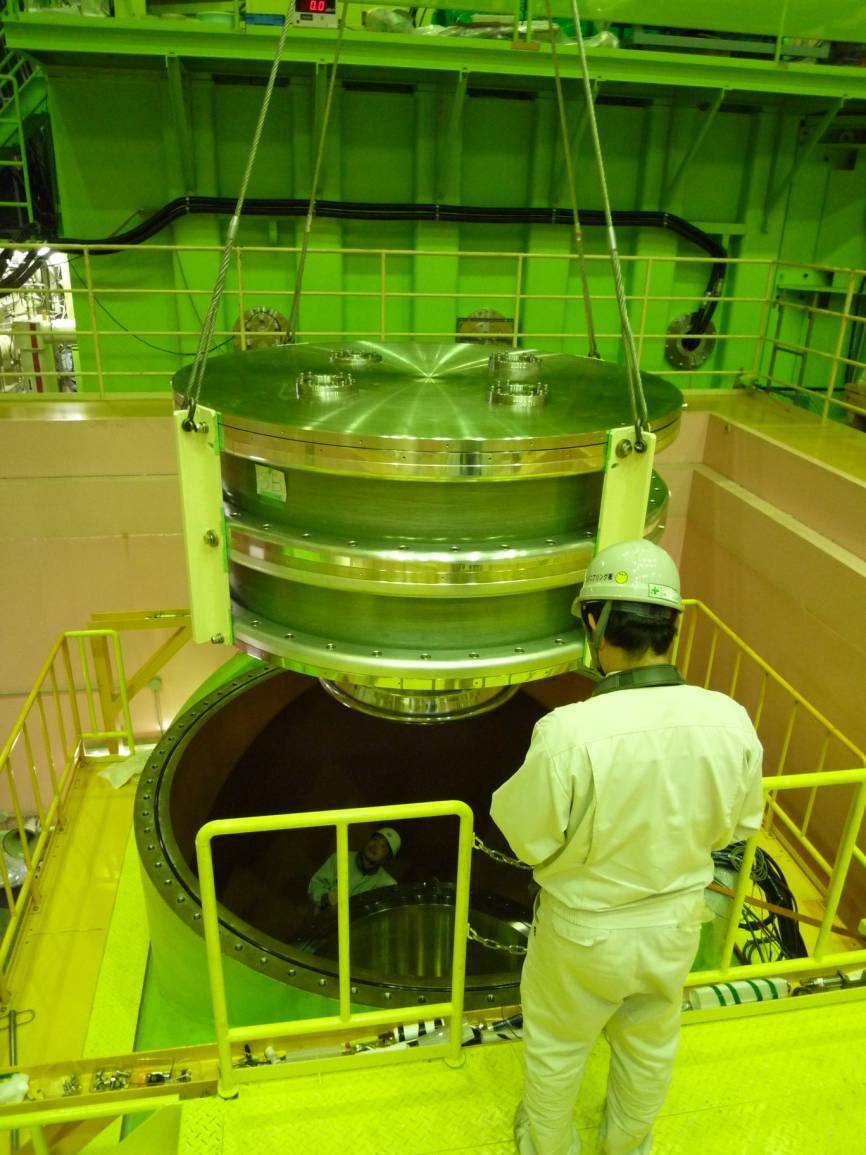 Two-stage mockup
Using this scaling, two-stage mockup was designed and and tested.
(Issue) Voltage holding in large coaxial  electrodes is not clarified in the field of vacuum insulation.
f2000 mm
Inner structure
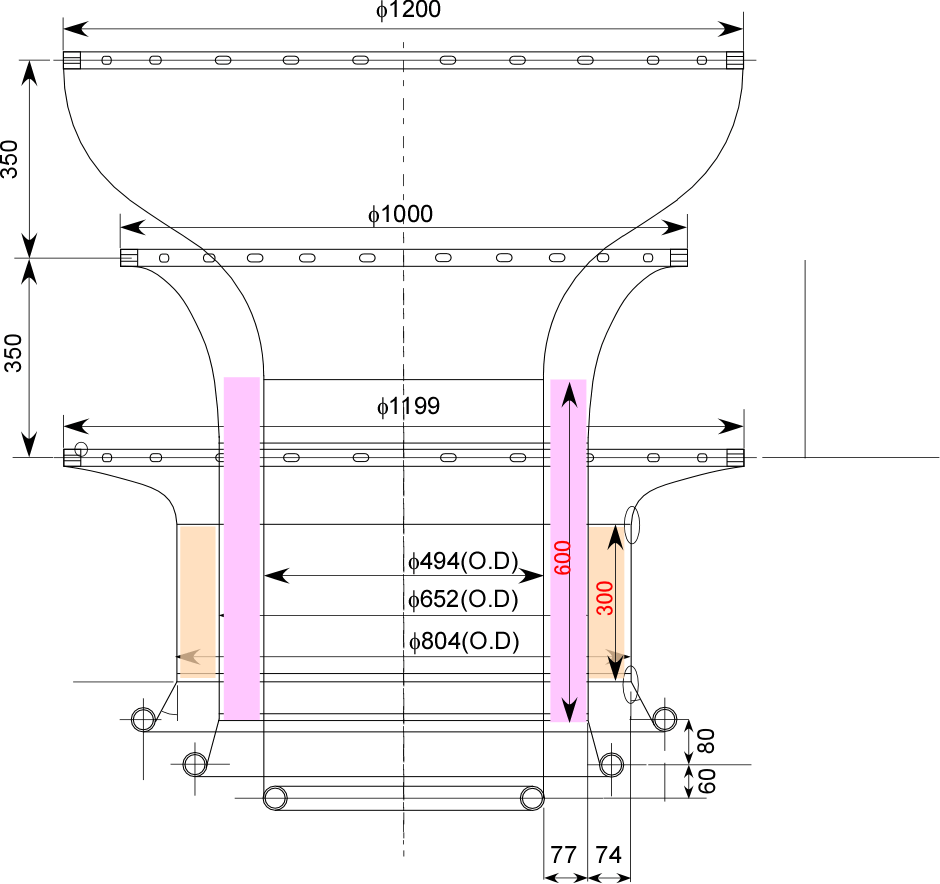 The dependence of voltage holding capability on surface area was investigated in wide range of surface area.
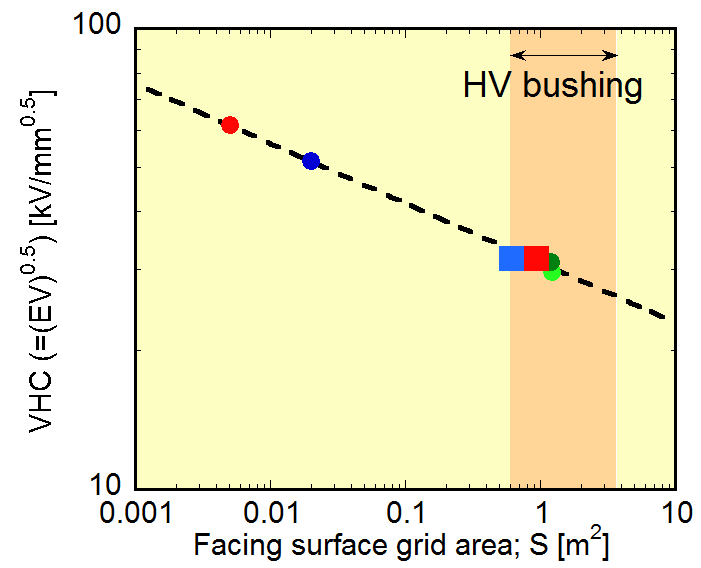 Range of
VHC=31*S-0.13
Stable insulation of 480 kV for 1 hr.
(including 20 % margin of rated voltage for ITER )
vacuum insulation design for 1 MV is validated.
Vacuum insulation of the HV bushing for ITER has been ensured.
The empirical scaling for large electrode has been obtained.
7
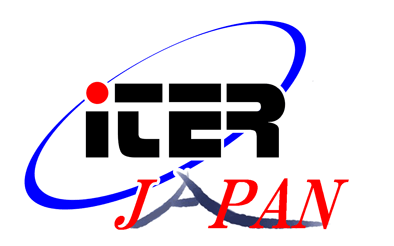 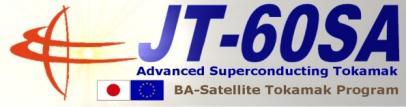 NBIs on ITER and JT-60SA
Cs-seeded negative ion source & Multi-Aperture Multi-Gap (MAMuG) accelerator
(Issue) Long pulse production
(Issue) Long pulse acceleration
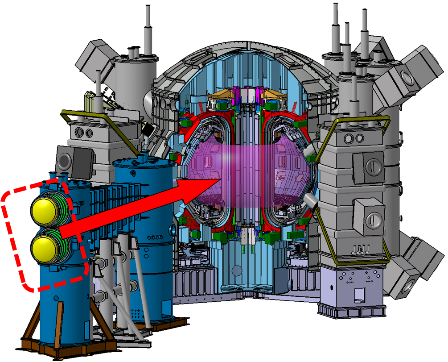 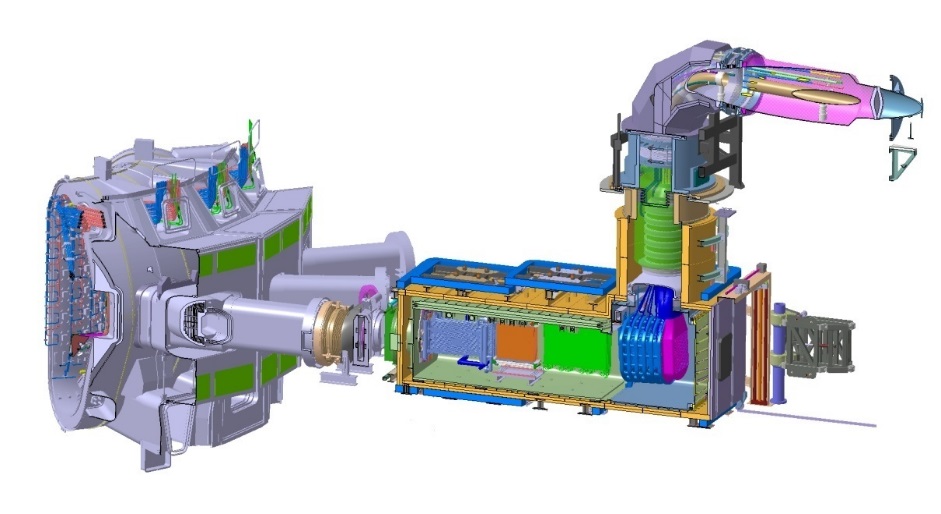 ITER NBI
JT-60SA N-NBI
Arc-driven negative ion source
RF-driven negative ion source
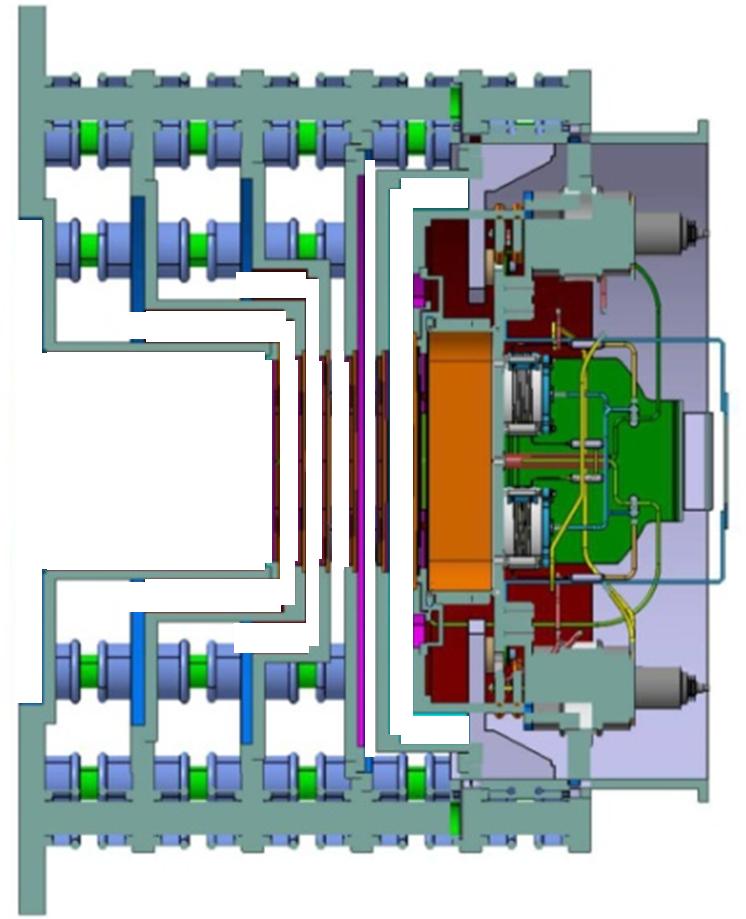 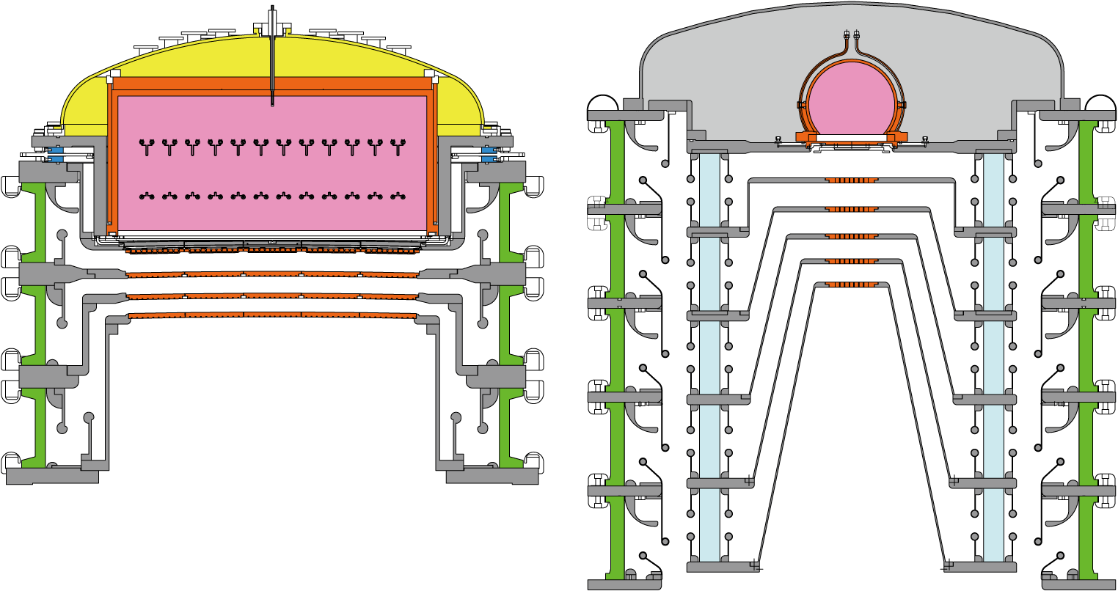 Three-stage accelerator
Five-stage accelerator
2.7 m
2 m
D- beam
1 MeV
40A, 200 A/m2
3600 s
D- beam
500 keV
22 A, 130 A/m2
100 s
1.8 m
8
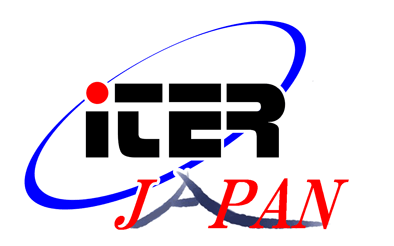 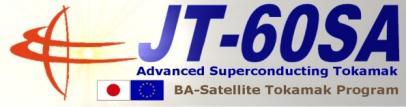 Long pulse production in Cs-seeded source
Plasma grid (PG) temperature control is issued for long pulse production.
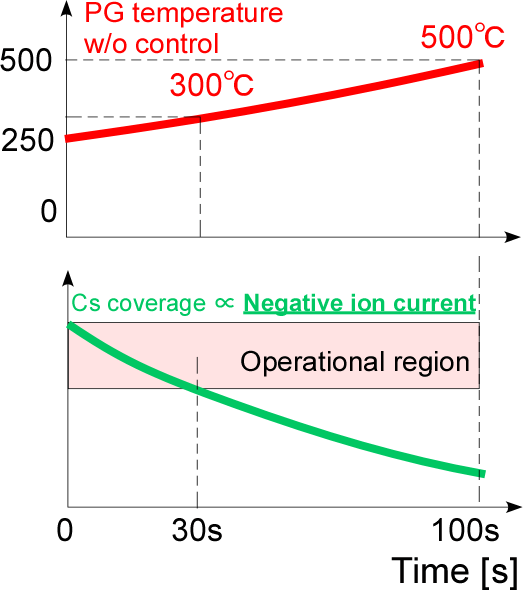 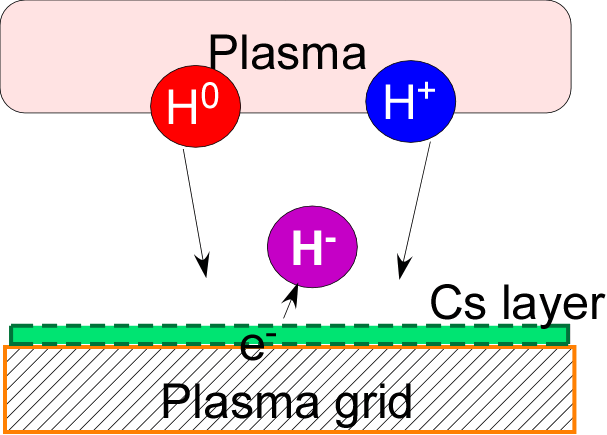 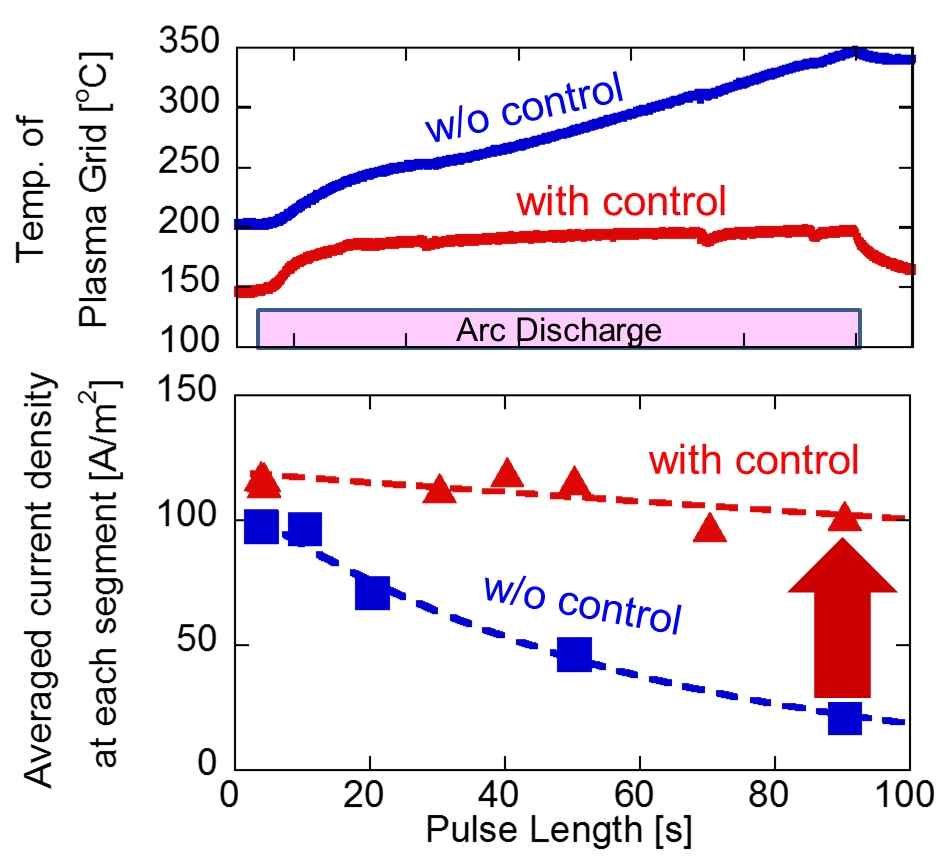 Low work function
Active control of PG temp.
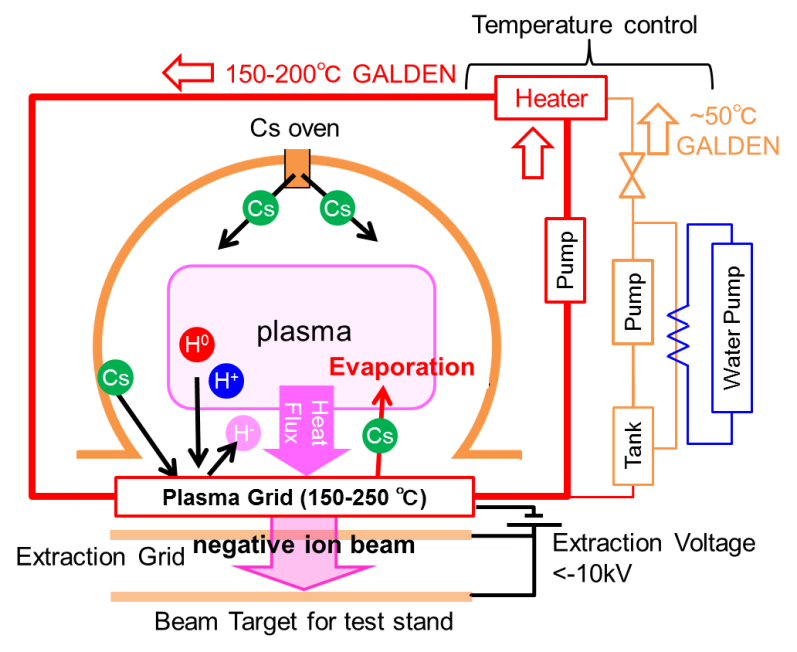 A 120-130 A/m2 beams have successfully produced for 100 s (JT-60SA requirement).
Active temperature control of plasma grid has demonstrated  the long-pulse beam production.
9
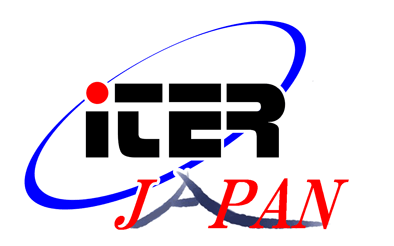 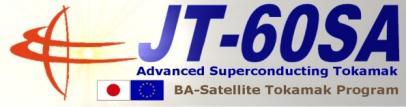 Achievement of long-pulse high-current production
Active PG temperature control has been applied to produce high current and long pulse negative ion beam in JT-60 negative ion source.
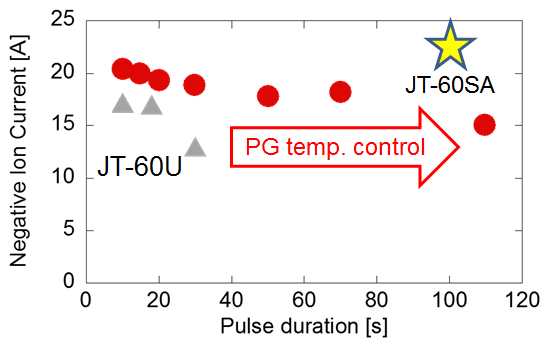 JT-60 negative ion source
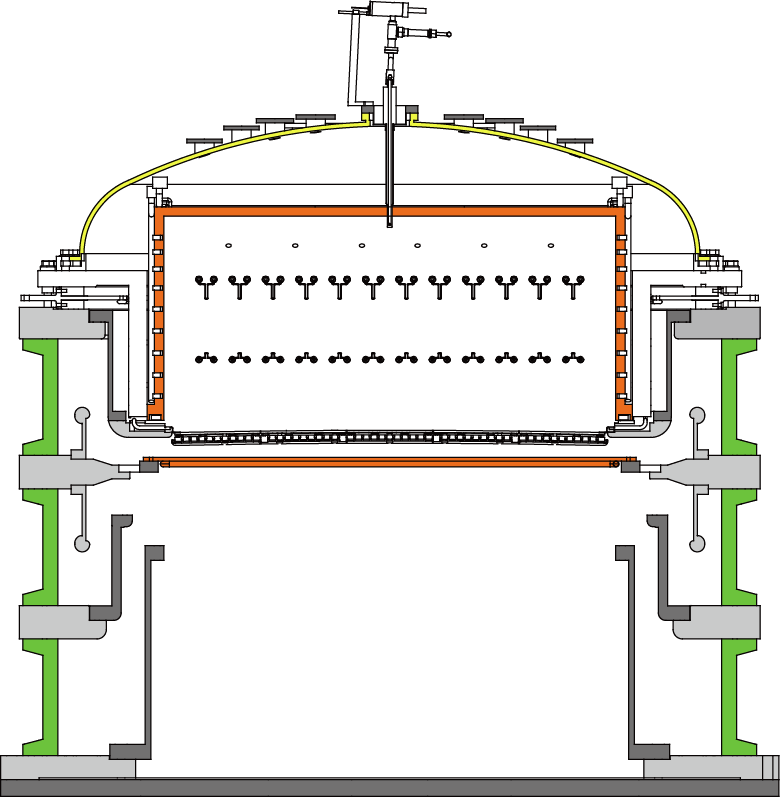 Source plasma
1.8 m
Beam target
IR camera
Long pulse production of 15 A negative ion beam, equivalent to 70 % of the beam current (22 A) for JT-60SA, has been achieved for 100 s.
The reduction of beam current on the pulse duration time will be recovered by the feedback control of arc discharge power to produce the higher-current beam.
10
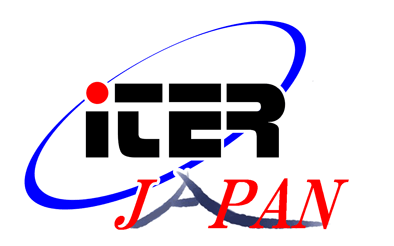 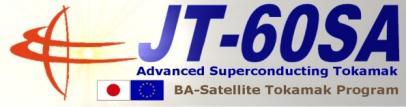 Long pulse acceleration in MAMuG accelerator
New
original
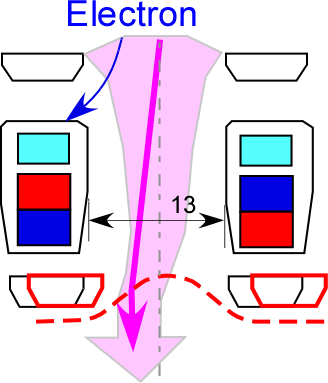 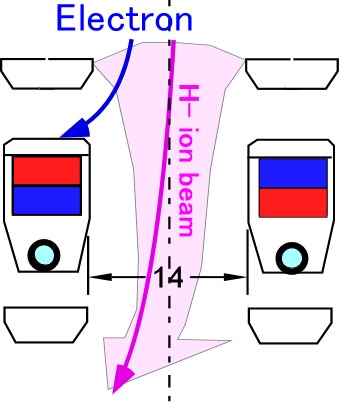 PG
MeV accelerator in JAEA
EXG
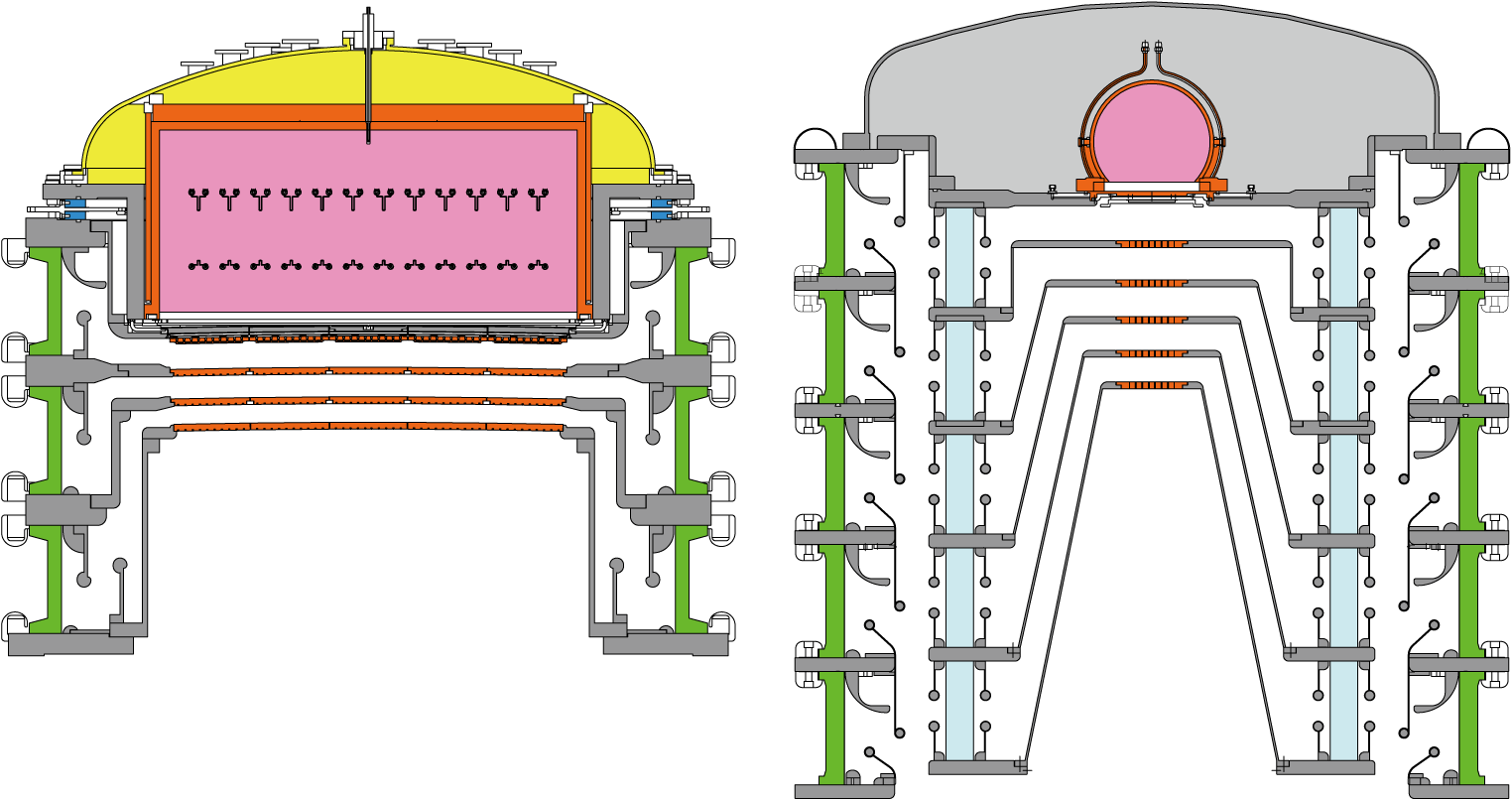 Negative ion source
extractor
magnet
FRP
Cooling channel
Aperture
offset(0.7 mm)
Acceleration grids
【Issue and solution】
Heat load on EXG
cooling channel close to heat receiving surface
310150℃ around magnet (<allowable temp. (200 ℃) )
Grid heat load by beam deflection
controlling the  beam steering by aperture offset
Grid heat load: 10 % of input power
H- beam
1 MeV
0.5 A, 200 A/m2
3600 s
2 m
Low grid heat load enables steady state operation.
The modification enabled the long pulse beam acceleration.
11
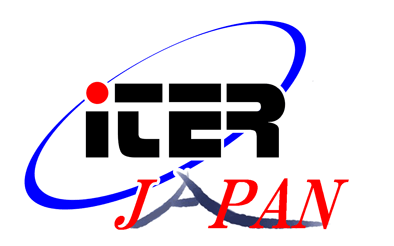 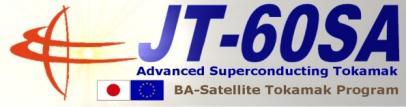 Achievement of long pulse acceleration
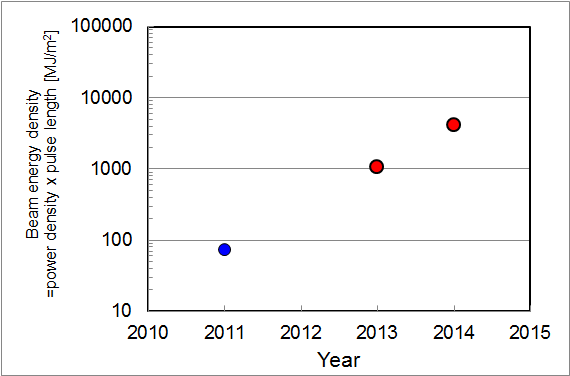 ITER
1 MeV, 40 A, 3600 s
1 MeV, 200 A/m2, 60s
(facility limit)
JT-60SA
0.5 MeV, 22 A, 100 s
683 keV, 100 A/m2, 60 s
882 keV, 130 A/m2, 9 s
980 keV,　185 A/m2, 0.4s
Recovery from earth quake 3.11
Beam energy density has been increased two orders of magnitude in the last two years.
No degradations of voltage holding and beam optics during long pulse acceleration. 
Increases of beam energy and pulse length are in progress with further conditionings for ITER and JT-60 SA.
12
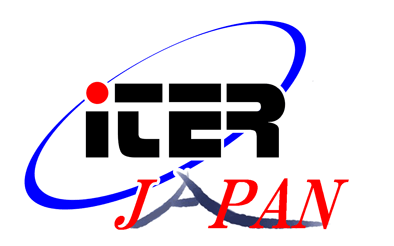 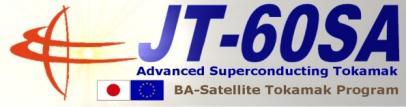 Present status and schedule
The procurement activities on ITER NBTF are in progress as scheduled in Japan.
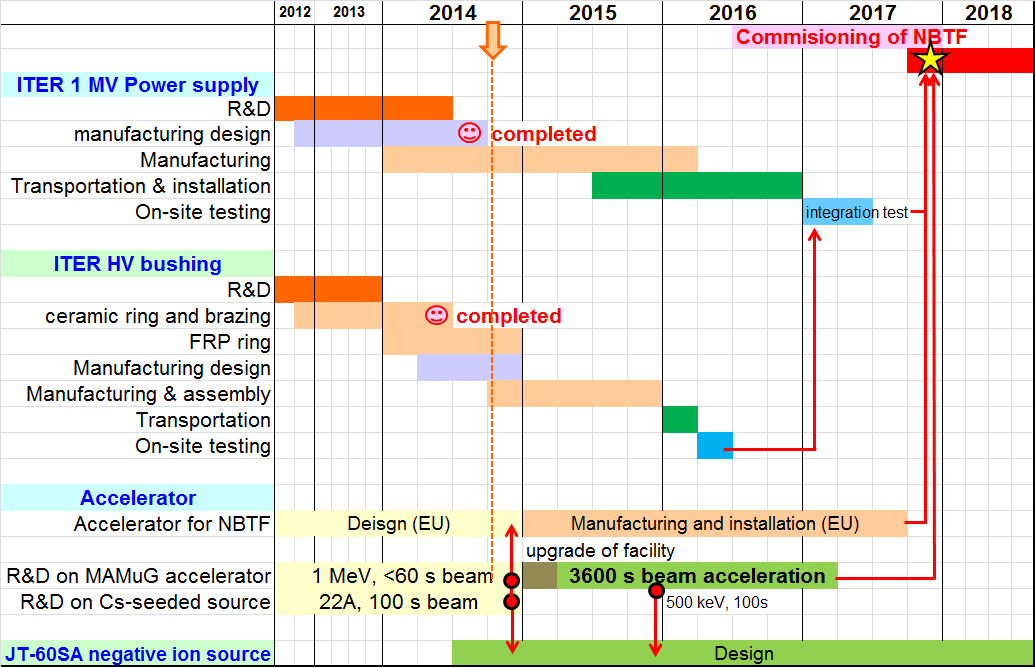 1.3 MV testing PS (June 2014)
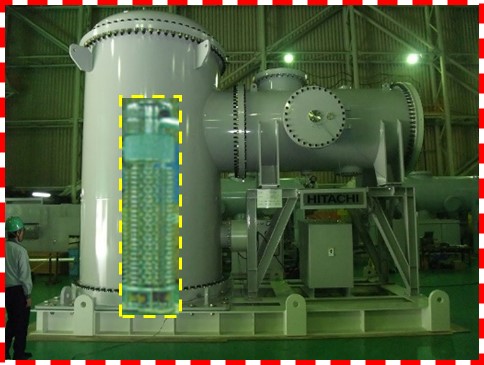 5 m
Brazing of ceramic (May 2014)
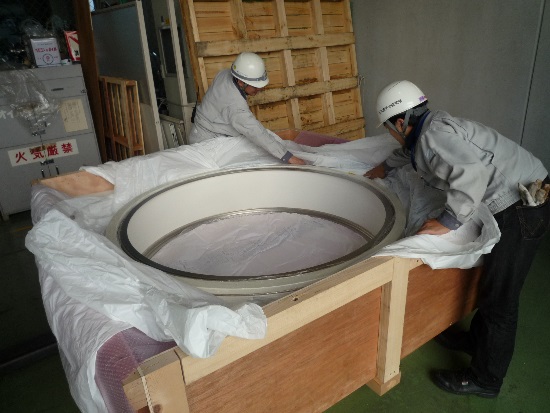 1.56 m
13
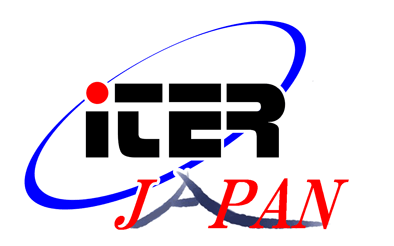 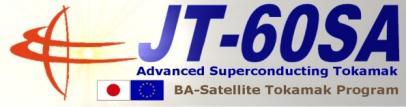 Summary
In order to realize NB system for ITER and JT-60SA, key technologies have been developed in the past two years.

DC high voltage technology;
The new composite bushing with manufacturable parts,
The 1 MV insulating transformer has been realized.
1MV vacuum insulation scaling of large electrodes to be scalable to ITER
The design of the HV busing has been ensured.

Beam production & acceleration;
Active temperature control technology of plasma grid in Cs-seeded negative ion source
A 100 s negative ion beam production at 15 A.
Beam steering and heat removal technology on MAMuG accelerator
A 60 s beam acceleration at 683 keV, 100 A/m2, that is two orders of magnitude longer than the previous achievement.
14
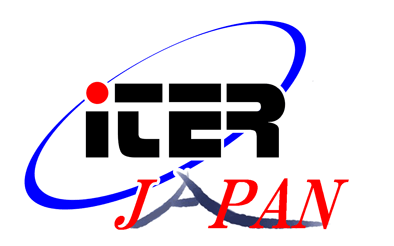 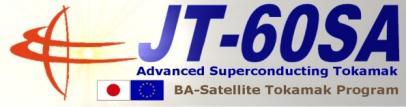 Neutral Beam Injector (NBI) System
1 MV
Insulating transformer
Two NBIs in ITER
NBTF identical to ITER in Padova
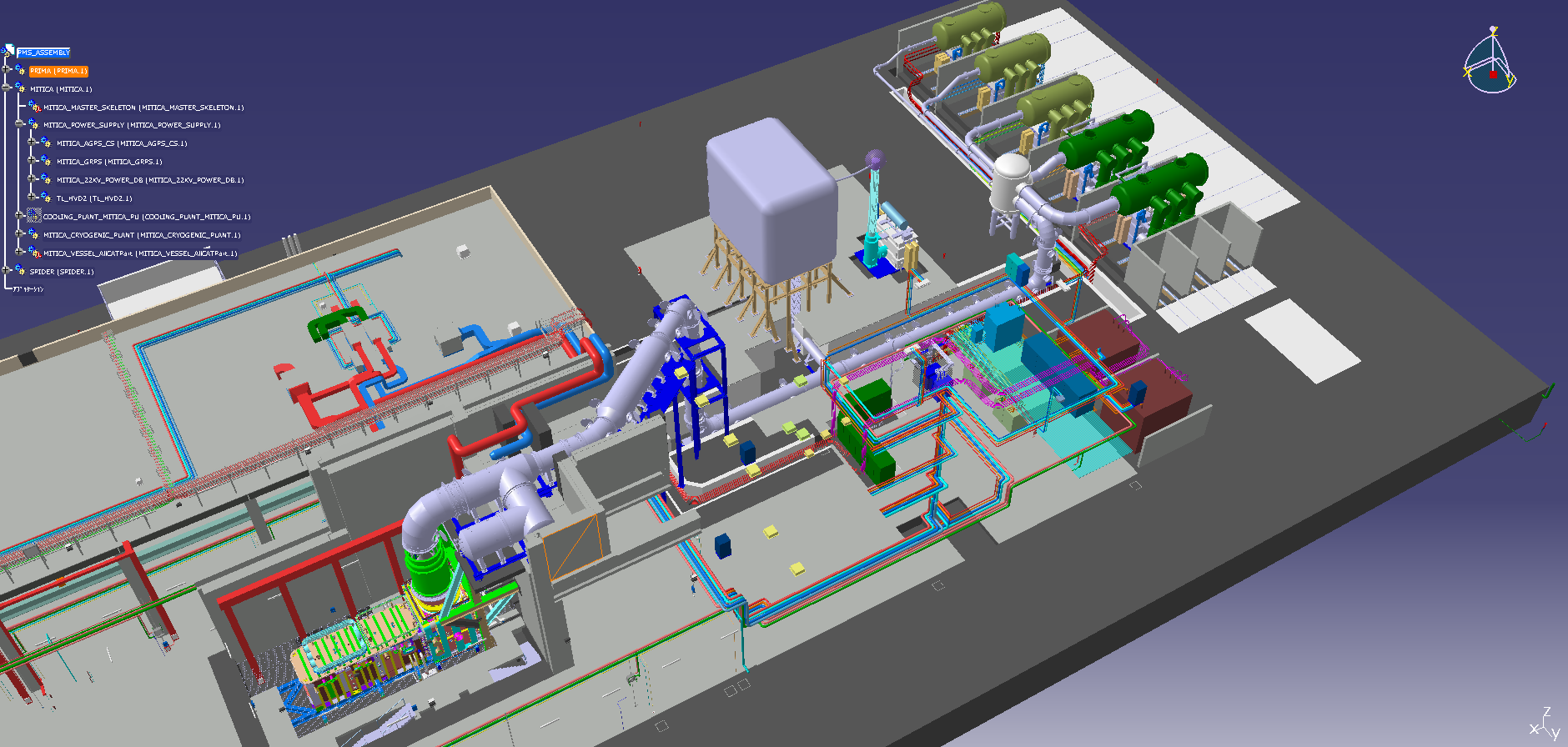 DC generator
200 kV x5
P/S for negative ion production
Transmission line
Power supply component
HV bushing
~100 m
To tokamak
D-
Beam source (negative ion source+ accelerator)
Beam line components
D0
15
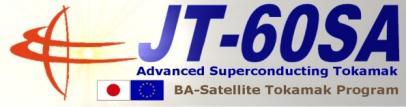 Long pulse acceleration of high power density beam
Heat load on the extraction grid is issued for long pulse beam acceleration.
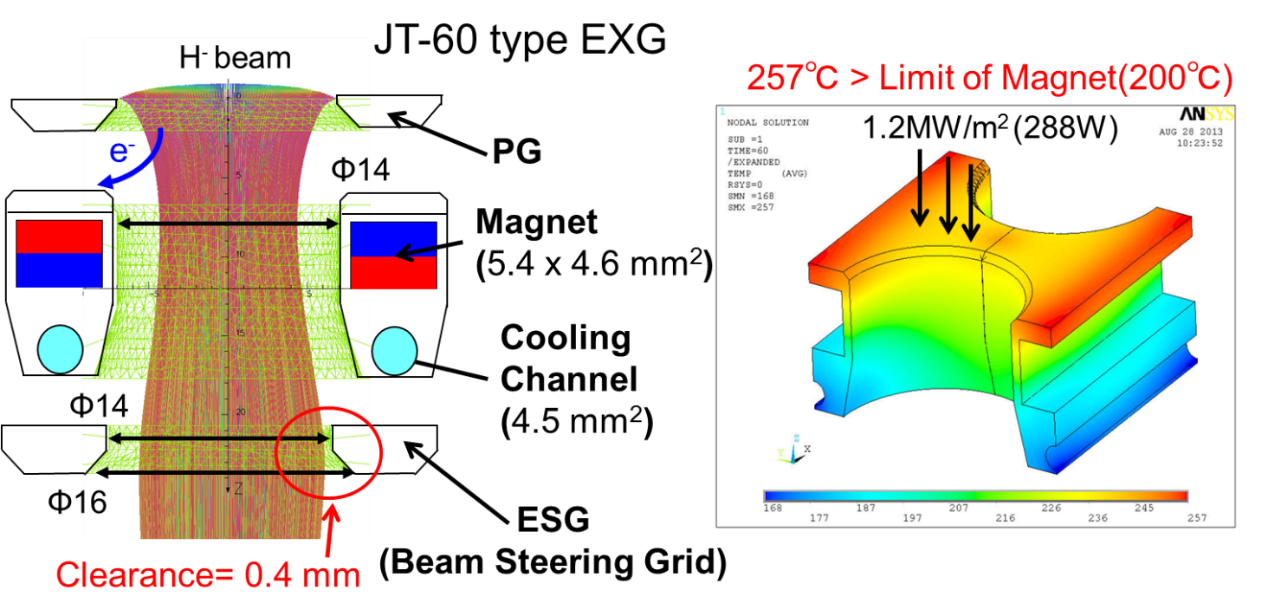 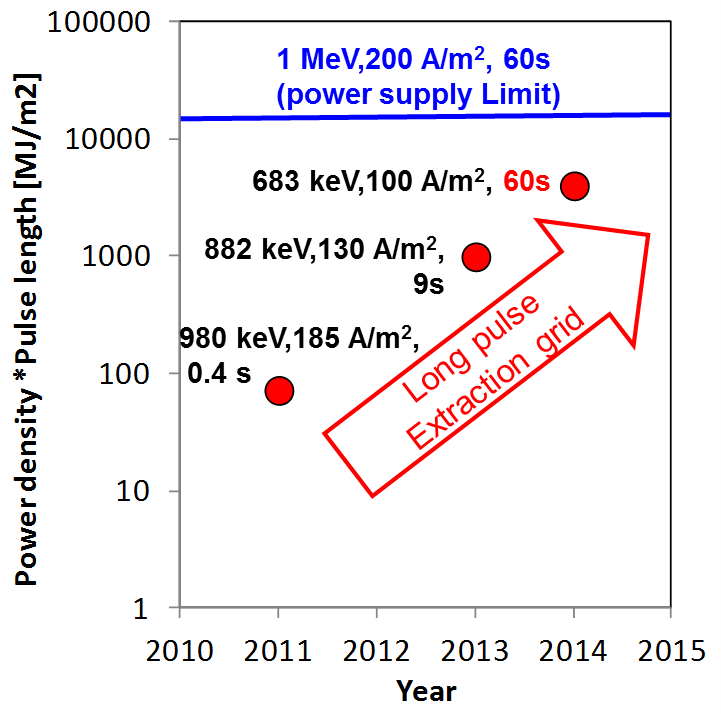 【issue】Limited less than 1 MW/m2.
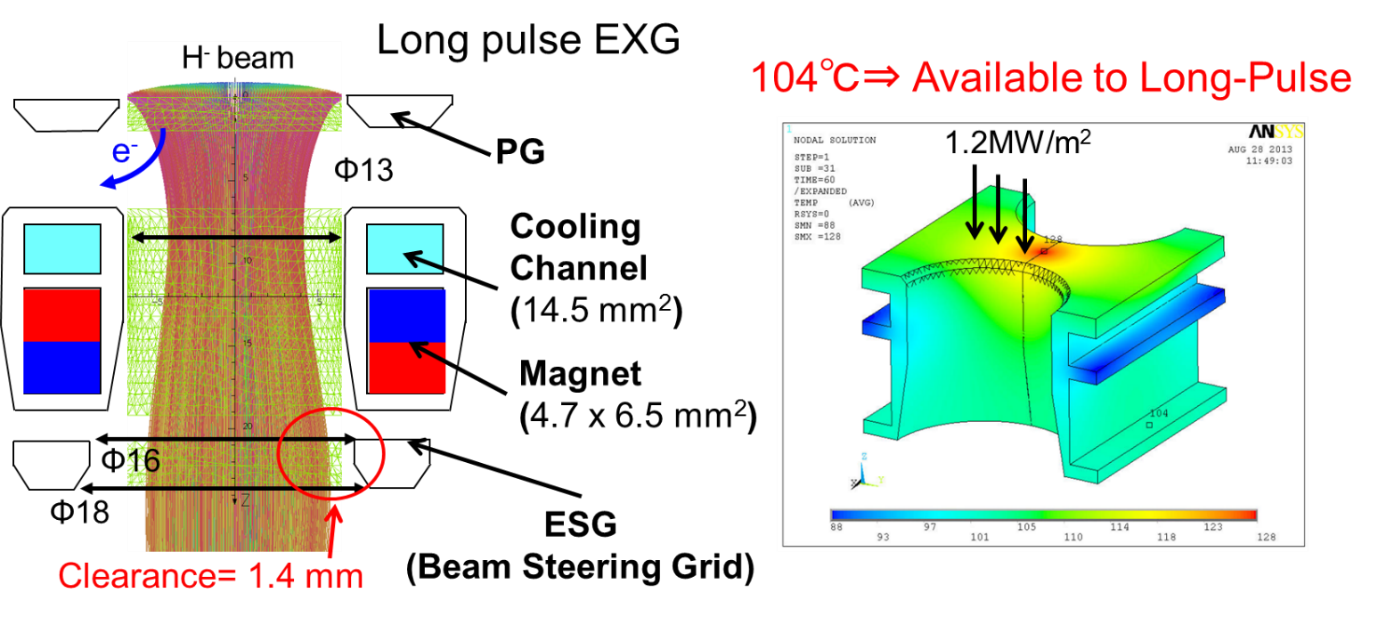 High-power and  long-pulse beam acceleration of 70 MW/m2 for 60 s was achieved.
16
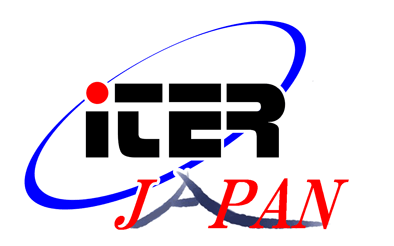 Insulation structure between windings for DC 1 MV
Time constant >3000 s
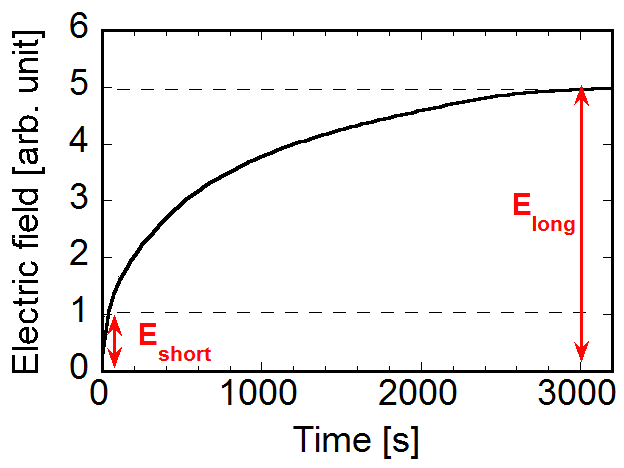 By applying existing insulation structure(DC 500 kV, 10 s) to DC long-pulse operation;
Five times higher electric field (Elong/Eshort = 5)
Ten times higher in ITER (1 MV)
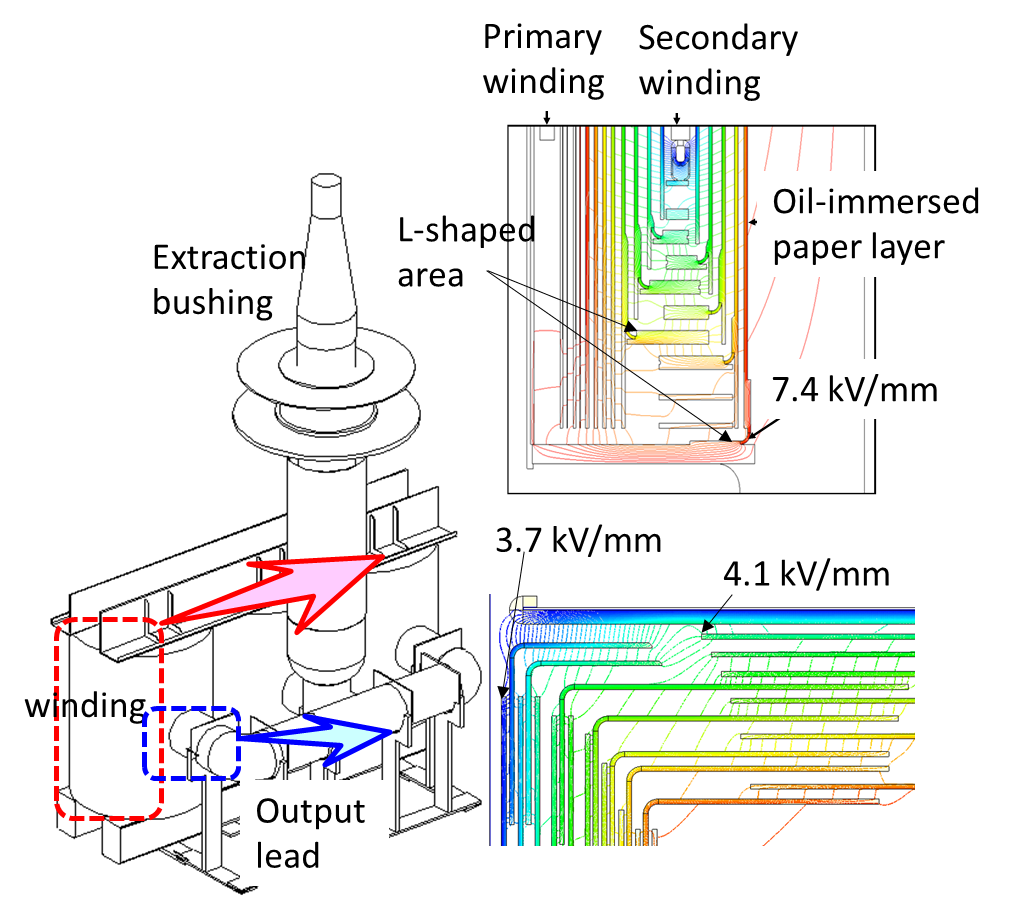 【Issue】
Dimension drastically increases. 
Ten times larger transformer? Too large installation space!
Not acceptable in ITER.
【New device】
Insulation structure with insulation oil and oil-immersed paper layer to realize a feasible transformer
Insulation structure inside the transformer to sustain 1 MV for long pulse operation was established.
and barrier
Allowable electric field: 16 kV/mm
17
Improvement of spatial uniformity of
negative ion beam
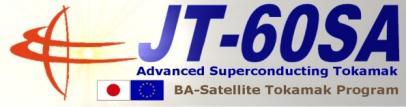 Tent-shaped magnetic filter
Non uniform negative ion beams causes local grid heat load that prevents long pulse operation.
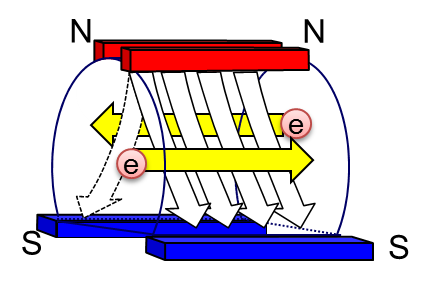 B×∇B drift direction
Magnetic field line
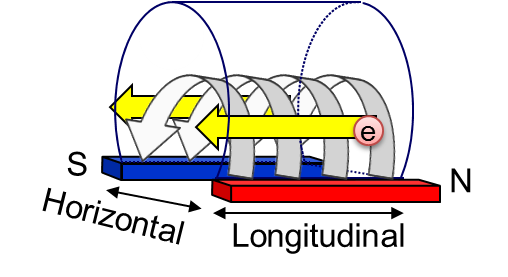 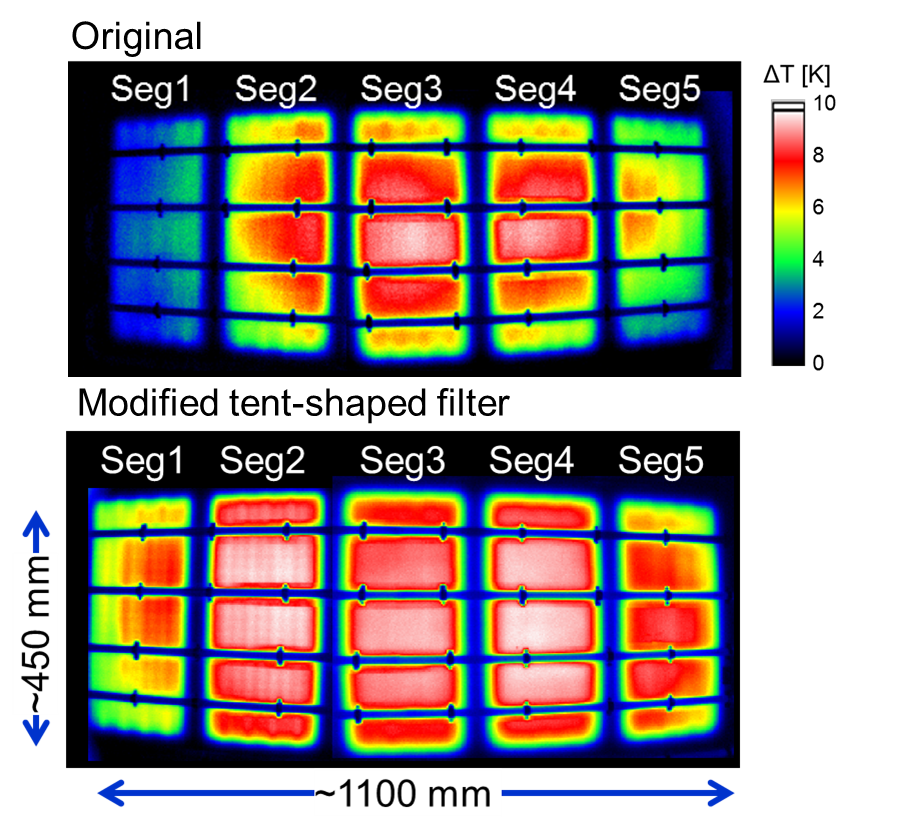 Negative ion beam
Due to magnetic (B×▽B) drift, primary electron drifts in one direction. Non-uniform negative ion production occurs in the source.
Beam Uniformity :  69 % ⇒  83 %
32 A negative ion beam from total extraction area
22 A from segment 2~4.
Requirement on JT-60 SA was satisfied.
18